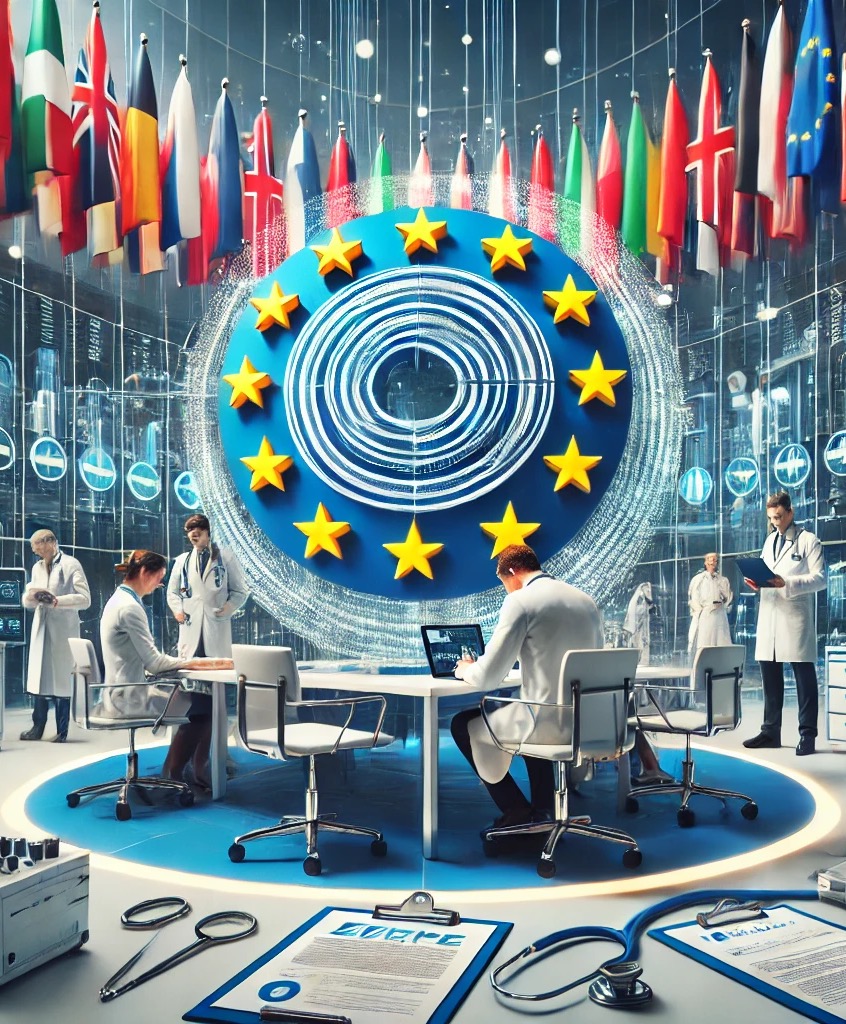 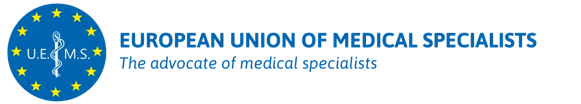 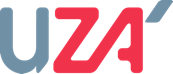 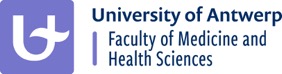 UEMS-CESMA Appraisals Liaison Officer report
Prof. dr. Danny G.P. Mathysen (MSc, PhD)danny.mathysen@uantwerpen.be
Universiteit Antwerpen (UAntwerpen) – Universitair Ziekenhuis Antwerpen (UZA)PGME training coordinator University of Antwerp and Antwerp University Hospital
European Union of Medical Specialists – Council for European Specialty Medical AssessmentsUEMS-CESMA Appraisals and Liaison Officer
FOD Volksgezondheid, Veiligheid van de Voedselketen en LeefmilieuSPF Santé Publique, Sécurité de la Chaîne alimentaire et Environnement1) Plaatsvervangend lid van de Federale Planningscommissie – Medisch Aanbod Membre suppléant de la Commission de Planification – Offre Médicale2) Uitgenodigd expert Taskforce Kwaliteit van de stages van artsen-specialisten in opleidingExpert invité Taskforce Qualité des stages des médecins spécialistes en formation3) Uitgenodigd expert werkgroep Kwaliteit Hoge Raad van Artsen-specialisten en van HuisartsenExpert invité groupe de travail Qualité du Conseil Supérieur des médecins spécialistes et des médecins généralistes
Image generated with DALL-E AI Image Generator
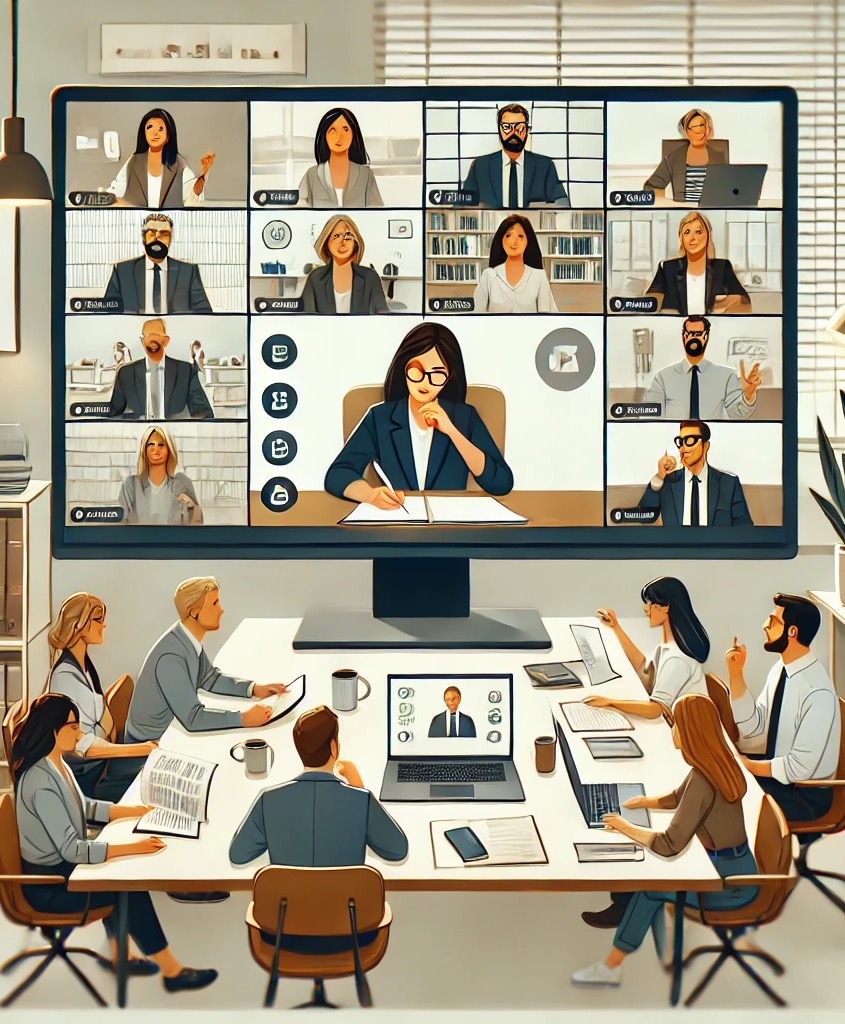 UEMS-CESMA Core Appraisal Group
September 20th, 2024
October 25th, 2024 (cancelled due to circumstances)
March 19th, 2025 (guidance document & collaboration)Cancelled for personal reasons, to be taken up after the UEMS-CESMA Meeting in CorkPurpose: drafting a guidance document for UEMS-CESMA appraisers upon finalisation of the standards document
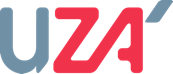 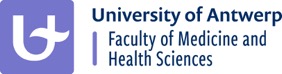 Image generated with DALL-E AI Image Generator
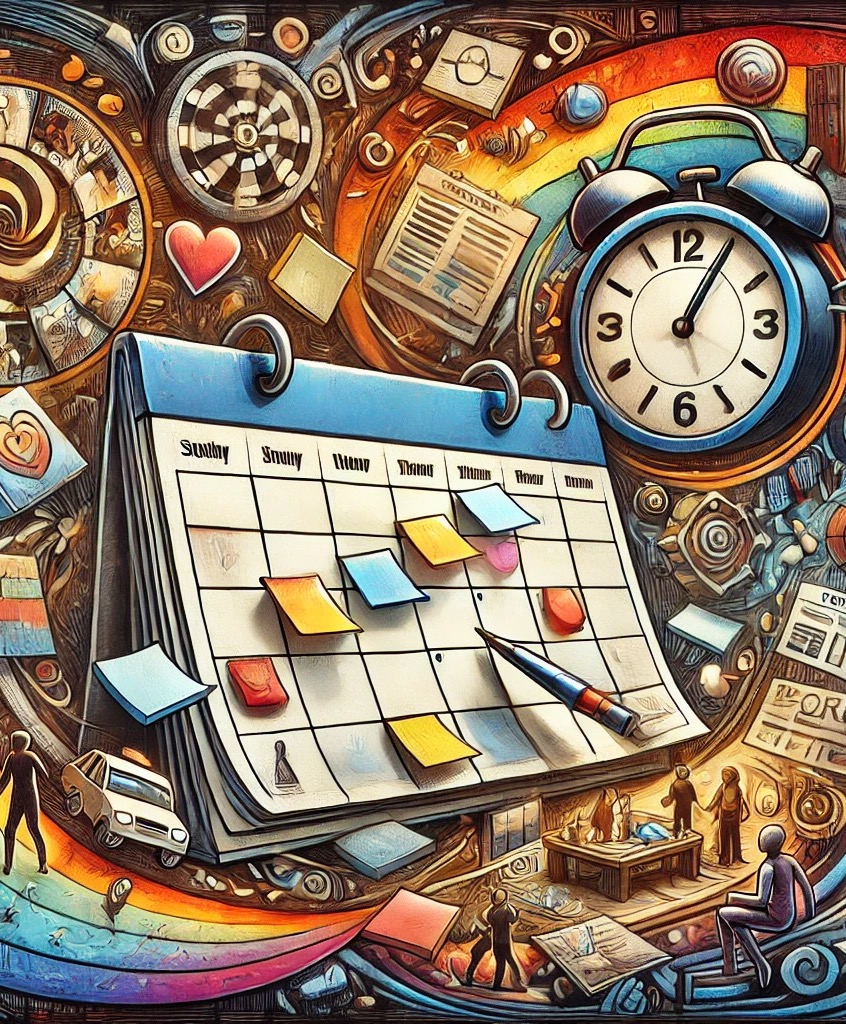 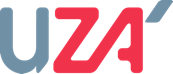 UEMS-CESMA appraisals 2024 (to be finalised soon)
UEMS-CESMA appraisals 2025 (ongoing)
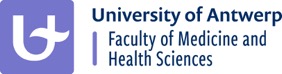 Image generated with DALL-E AI Image Generator
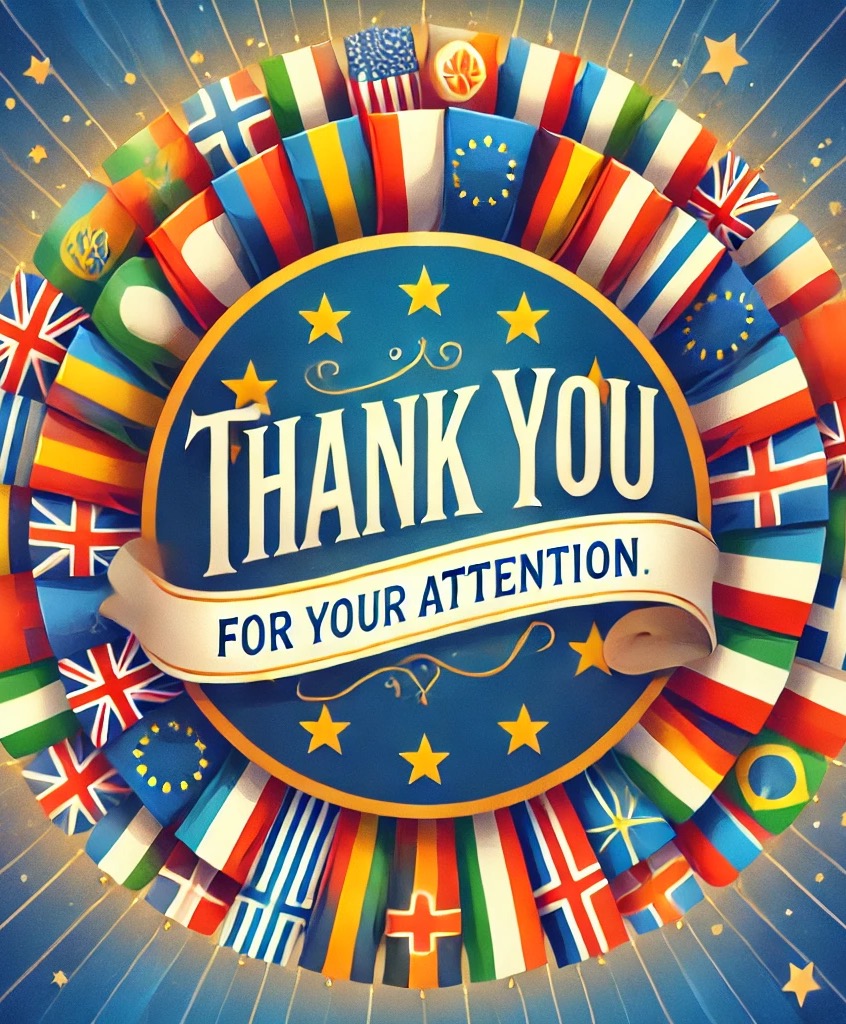 Thank you ...
... to all UEMS-CESMA appraisers
... to all candidate UEMS-CESMA appraisers
... for all of your input for the near future
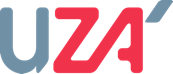 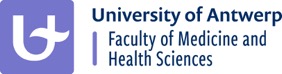 Image generated with DALL-E AI Image Generator